SYSTÈME INFORMATIQUE DE LA SOCIETE DE LOCATION DE VOITURES LOCAVOIT
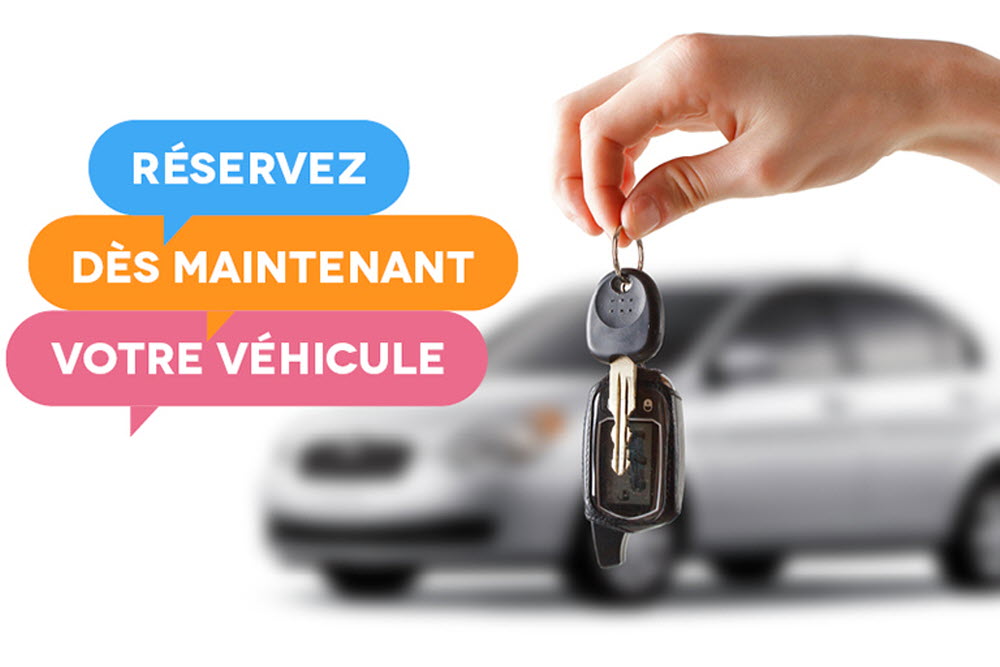 Carole André – 14 juin 2022
Plan
Contexte
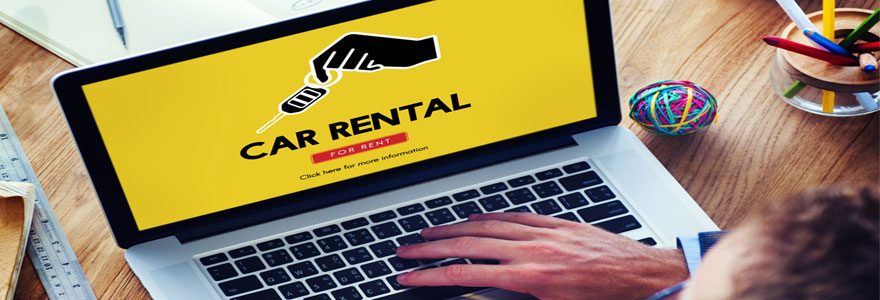 Actuellement, les activités de réservation et de facturation se font de manière manuelle, sur papier -> risque d'erreur et perte de temps.
La société souhaite informatiser ces activités.
Conserver le process métier en place.
Automatisation future -> nécessite changement process métier.
Process métier
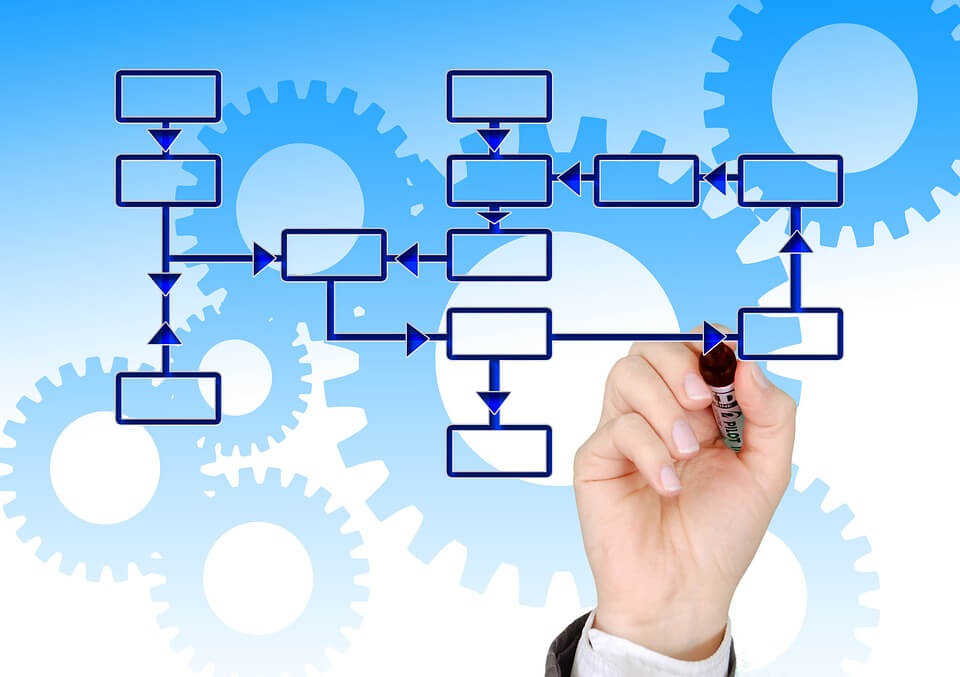 Comprendre le process métier et les interactions entre départements -> modélisation
méthode BPMN (Business Process Modeling and Notation)

Vue globale du process général
Vue des sous-process:
Réserver un véhicule
Retirer un véhicule
Restituer un véhicule
Facturer la location
Annuler une réservation
Process métier – les acteurs
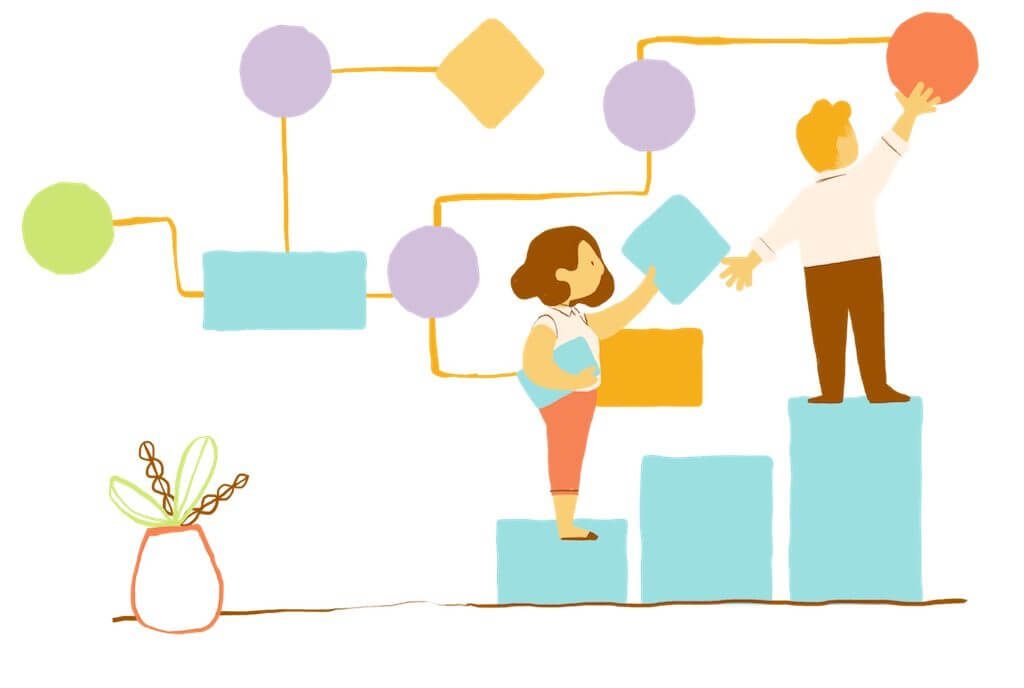 Le service réservation
Le garage
Le service des paiements
Le service de gestion des réparations
Le client
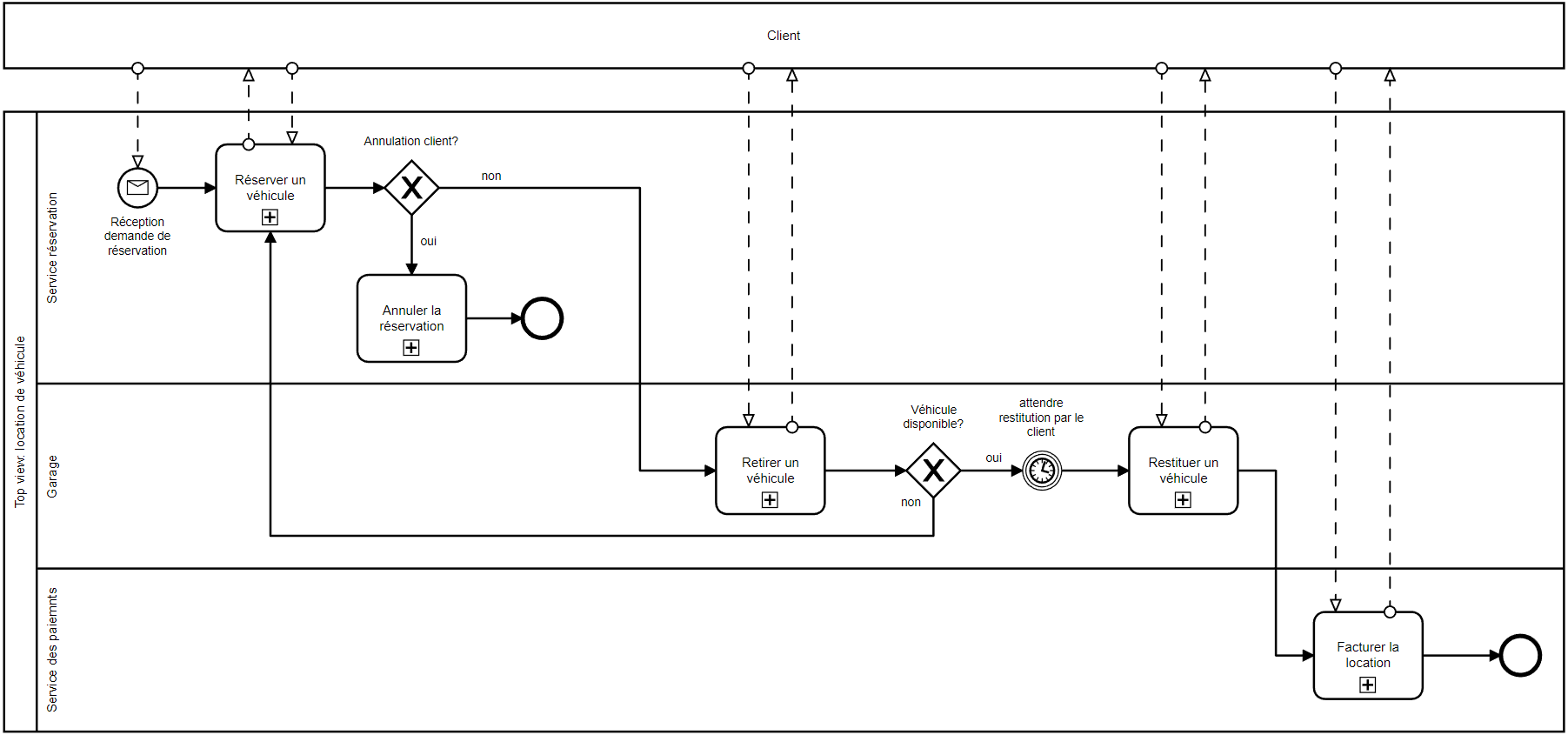 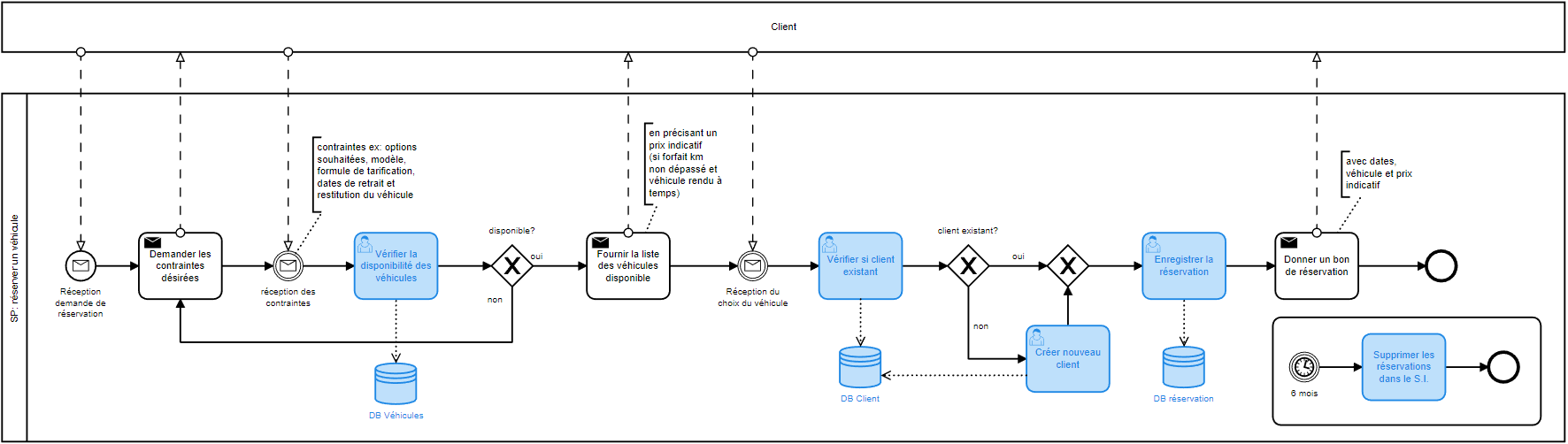 Remarque: tâche en bleu = informatisée
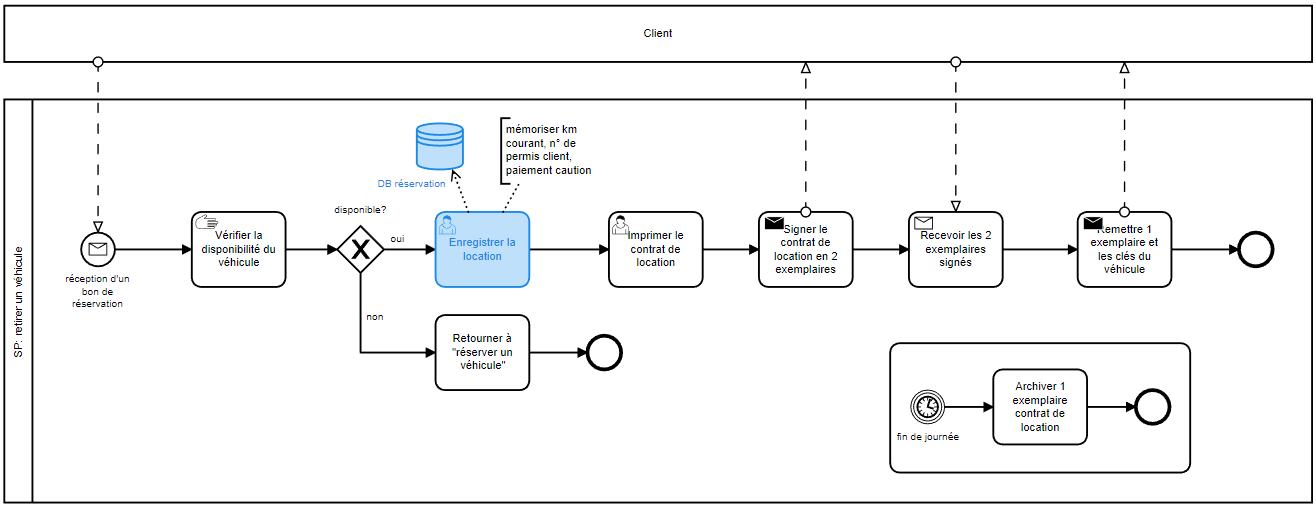 Remarque: tâche en bleu = informatisée
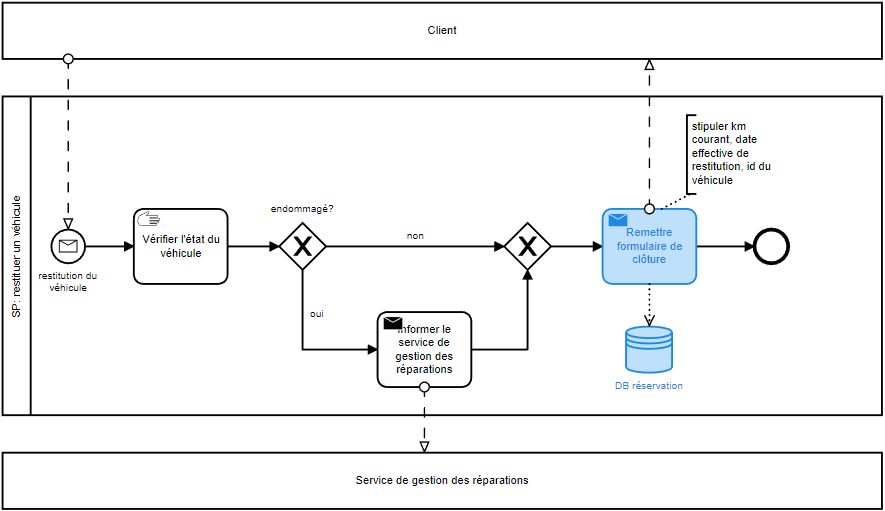 Remarque: tâche en bleu = informatisée
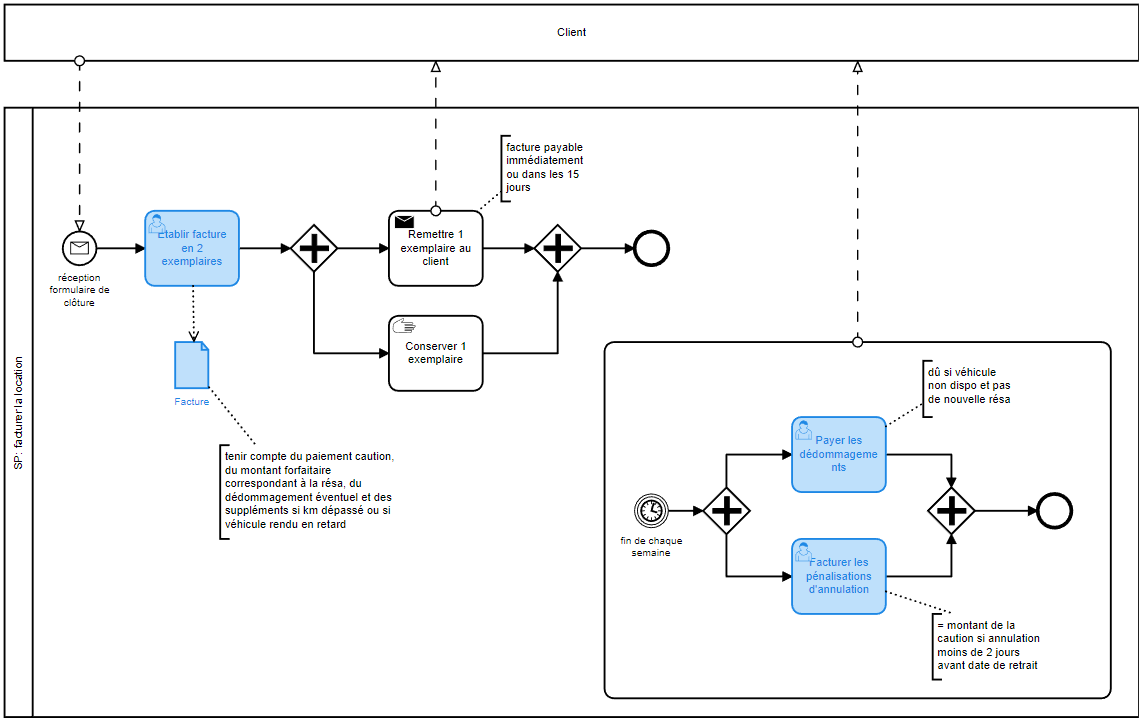 Remarque: tâche en bleu = informatisée
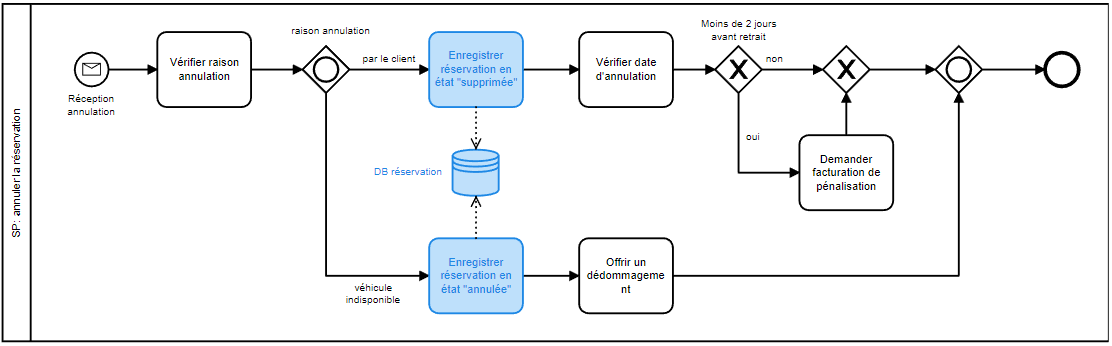 Remarque: tâche en bleu = informatisée
Modélisation des actions du système informatique
Définir le champ (scope) du système informatique 
Modéliser les interactions entre acteur et système
langage de modélisation UML (Unified Modeling Language)

Diagramme des cas d’utilisation
Description textuelle des cas d’utilisation
Diagramme d’activités
Diagramme des cas d’utilisation
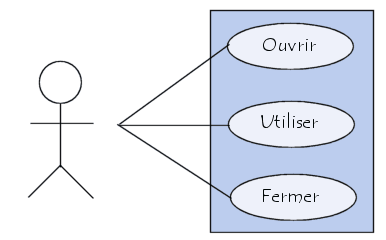 Modélise les interactions entre les acteurs et le système informatique

Les acteurs principaux sont :
L’employé du service réservation
Le réceptionniste du garage
L’employé du service des paiements
Le système informatique de location de véhicule
Remarque: les acteurs Client et Service de gestion des réparations n’auront pas accès au système pour le moment.
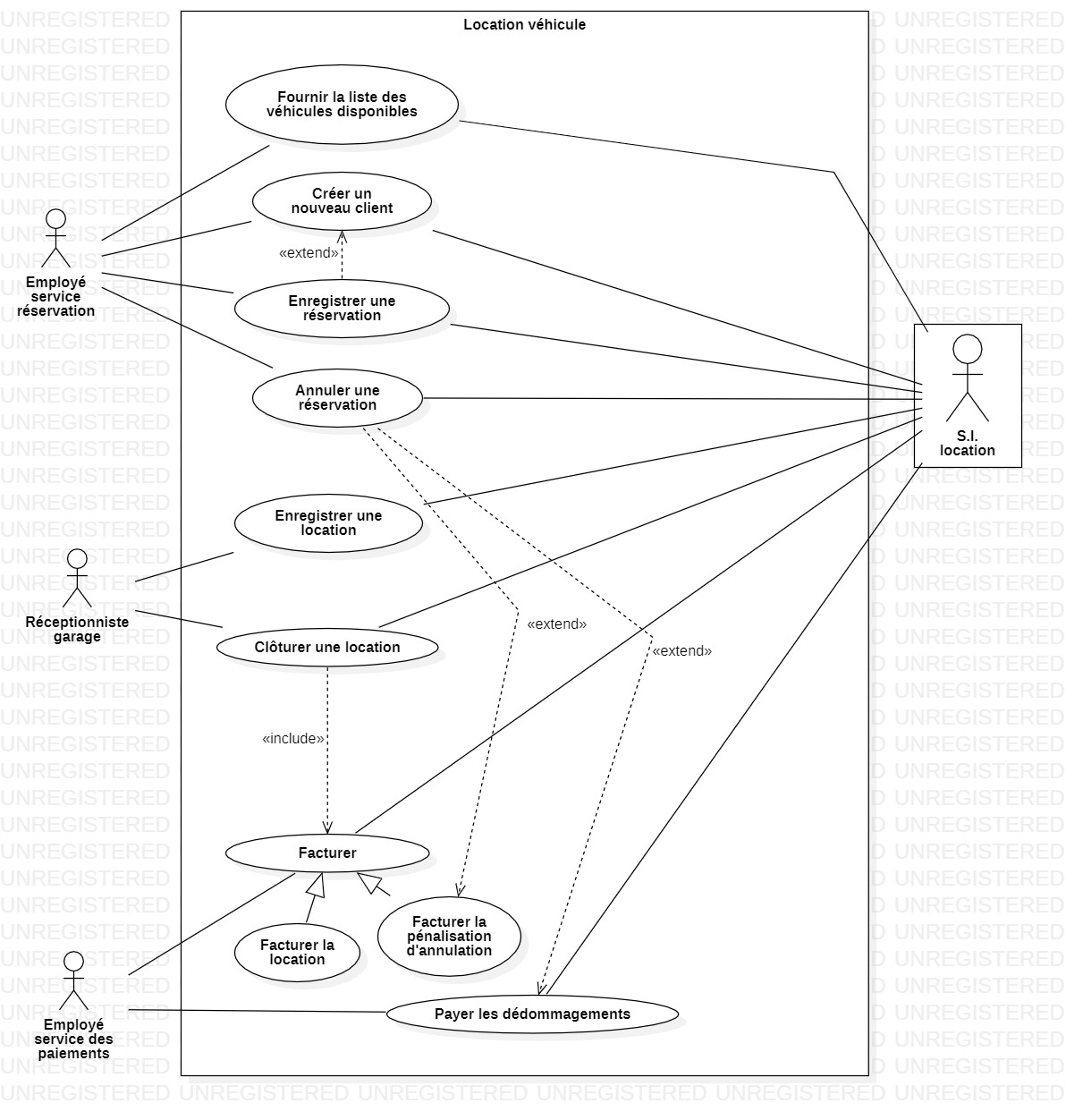 Description textuelle des cas d’utilisation
Chaque cas d’utilisation est détaillé dans une description textuelle = « scénario »

Fournir la liste des véhicules disponibles
Créer un nouveau client
Enregistrer une réservation 
Annuler une réservation
Enregistrer une location
Clôturer une location
Facturer la location
Facturer la pénalisation d’annulation
Payer les dédommagements
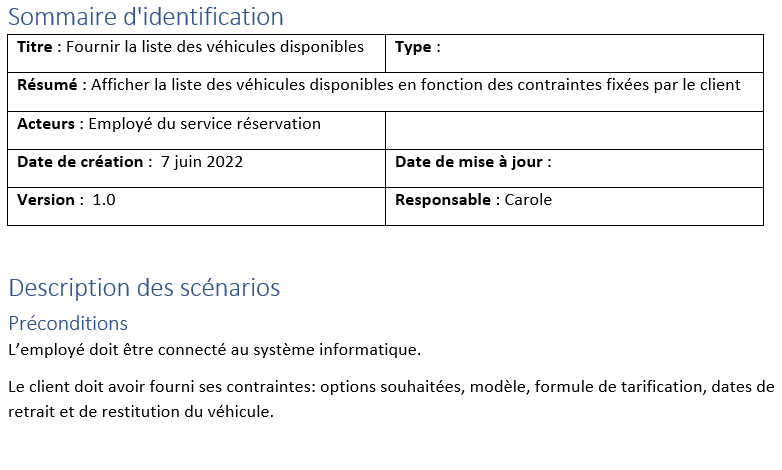 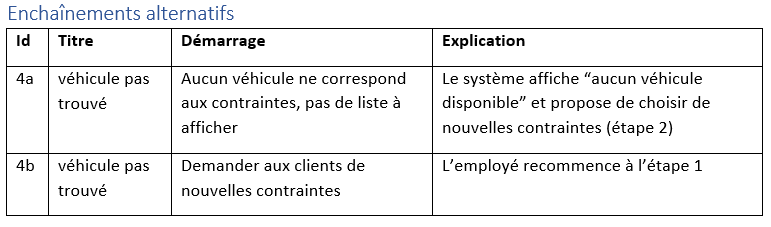 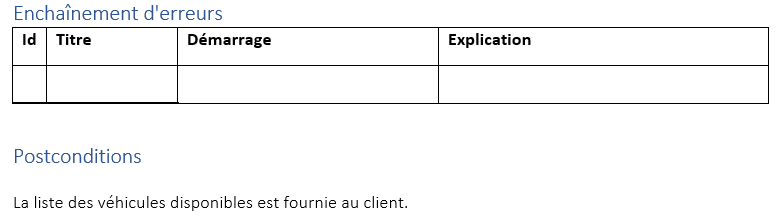 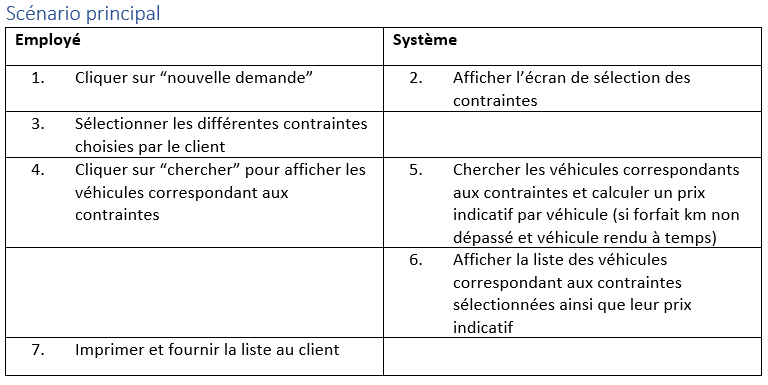 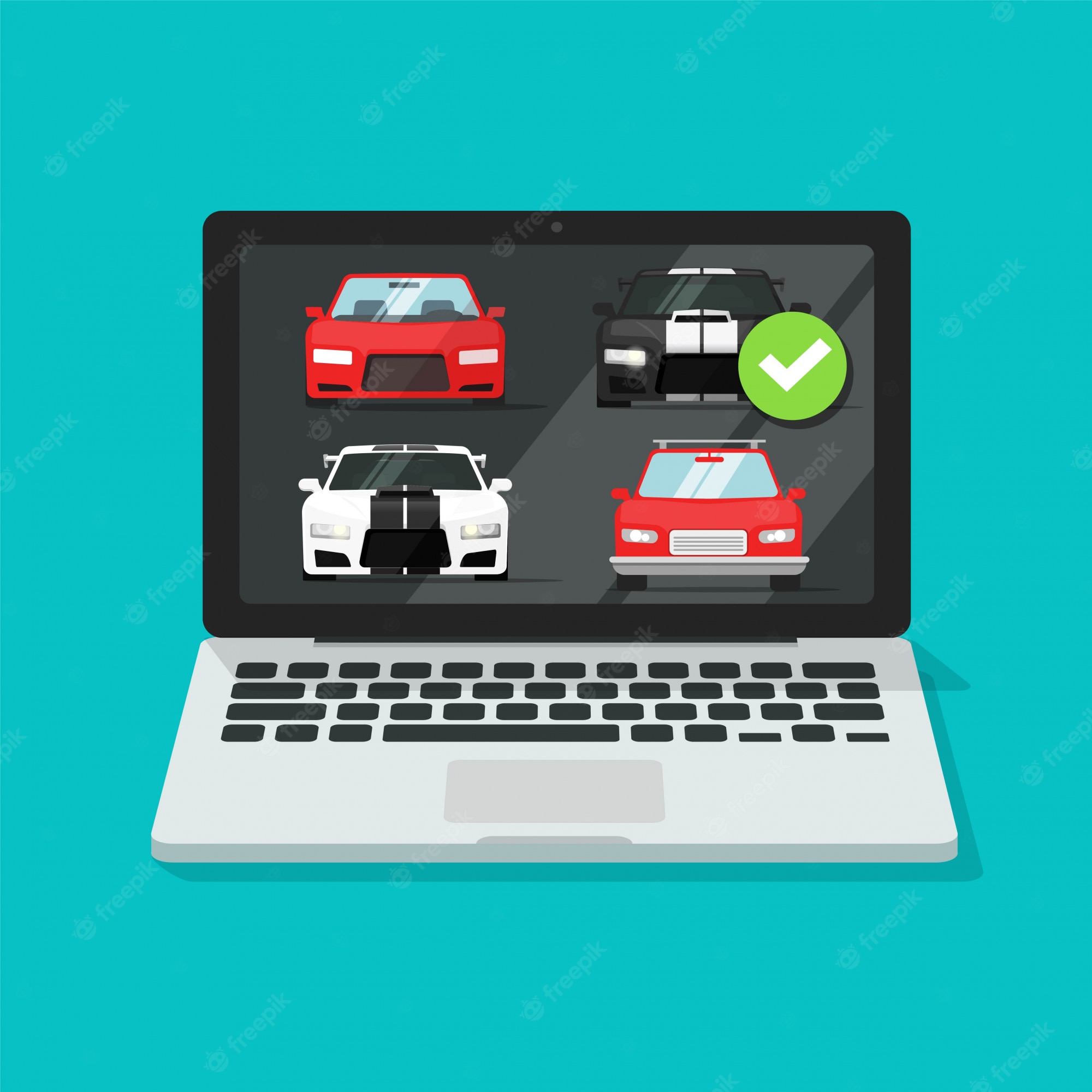 Diagramme d’activités
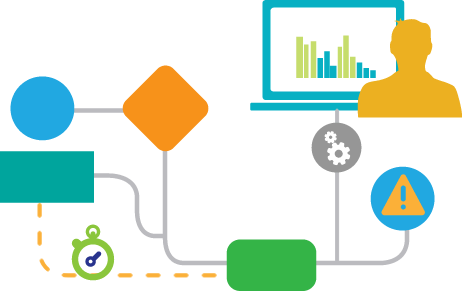 Représente le flux des actions de manière graphique
Modélisation de workflow
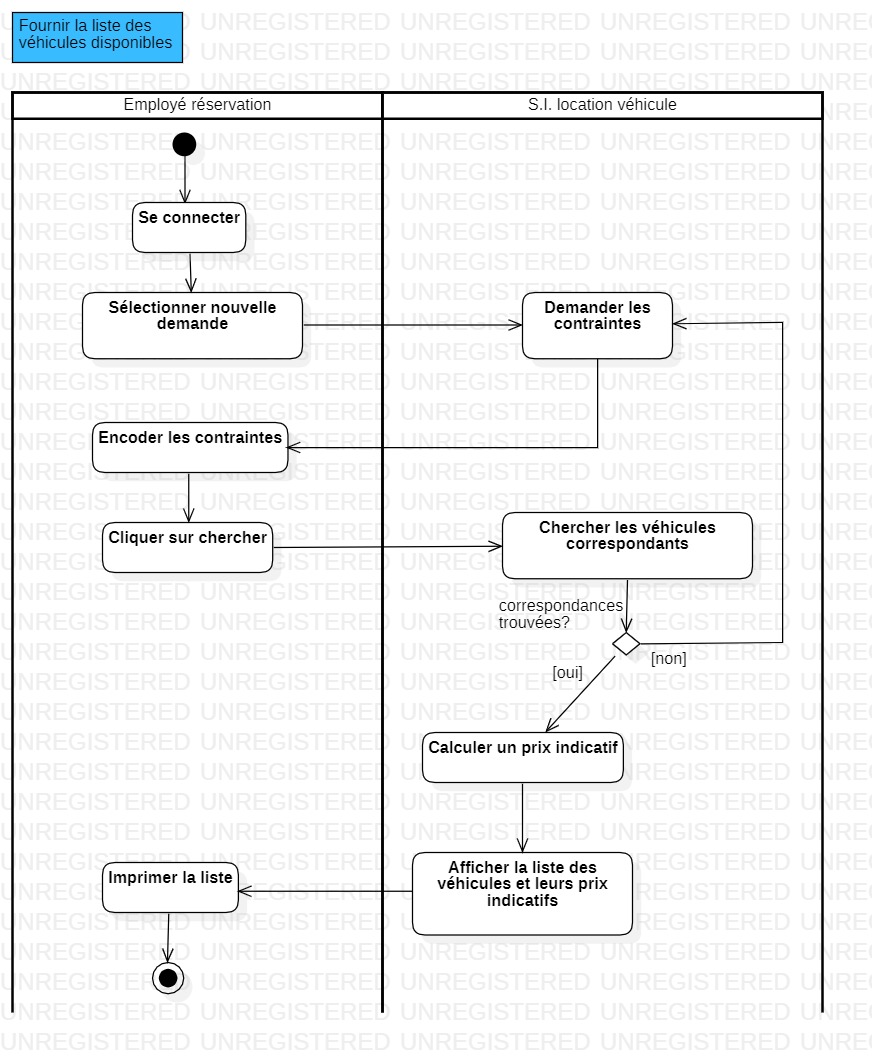 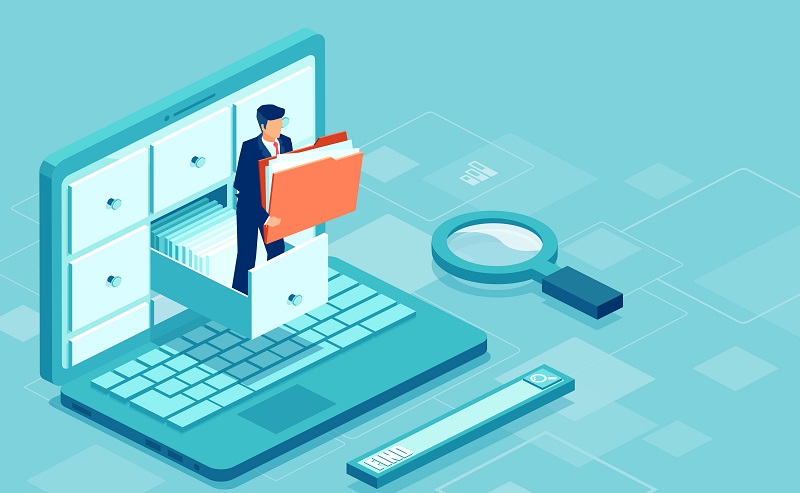 Modélisation de la base de données
La base de données:
contient toutes les données nécessaires au fonctionnement du système informatique
= rassemblement de données reliées entre elles
La modélisation de la base de données:
conceptualiser l’organisation des données d’un point de vue général

Schéma entité-association
Schéma relationnel
Permet de représenter les données de manière conceptuelle.
Comporte plusieurs classes d’entités.
Chaque classe contient les attributs (= caractéristiques communes)
Des associations existent entre les différents groupes afin de relier les données entre elles.
Schéma entité-association
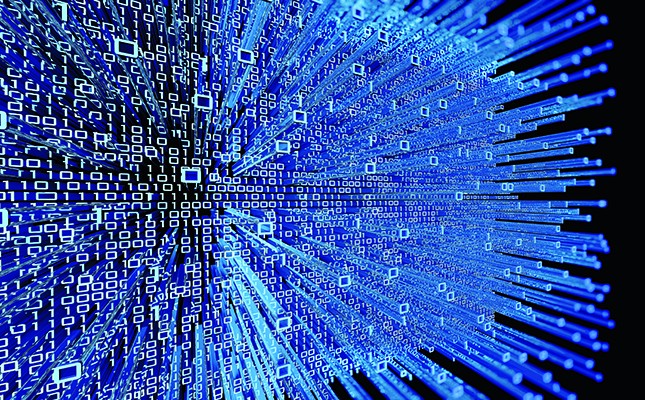 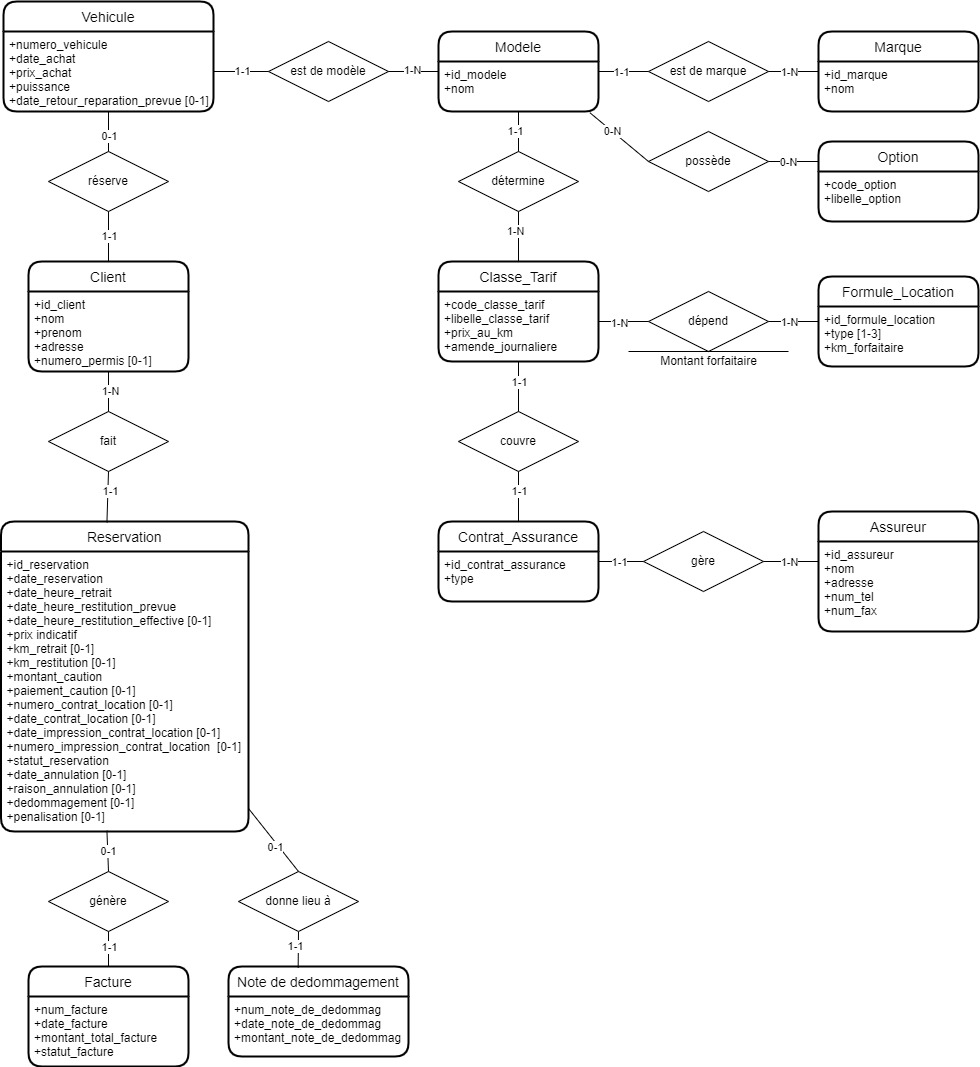 Schéma relationnel
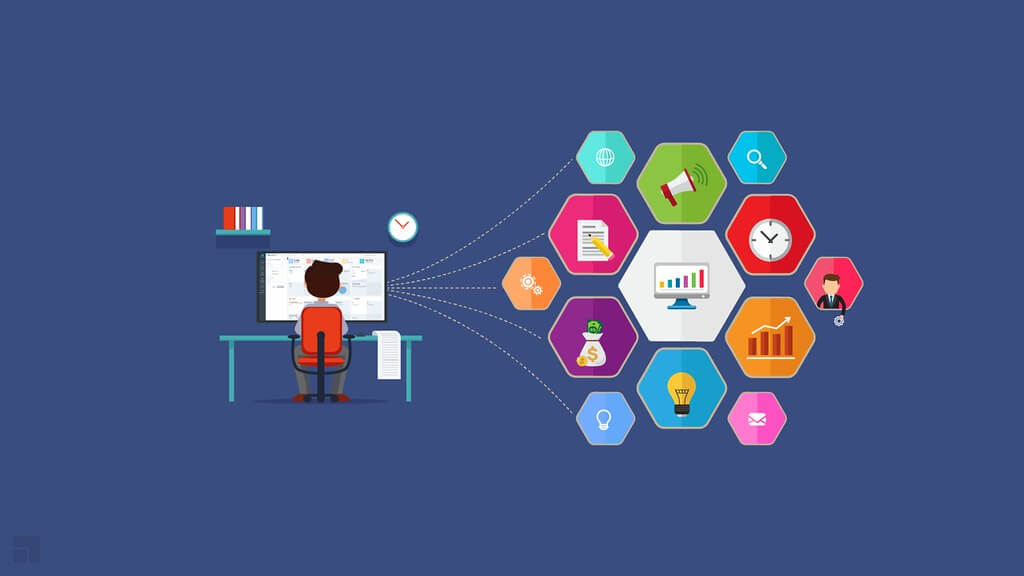 Modélisation logique des données
« Traduction » du schéma entité-association

Définit la manière dont la base de données sera utilisée 
Montre les relations et les liens entre les tables
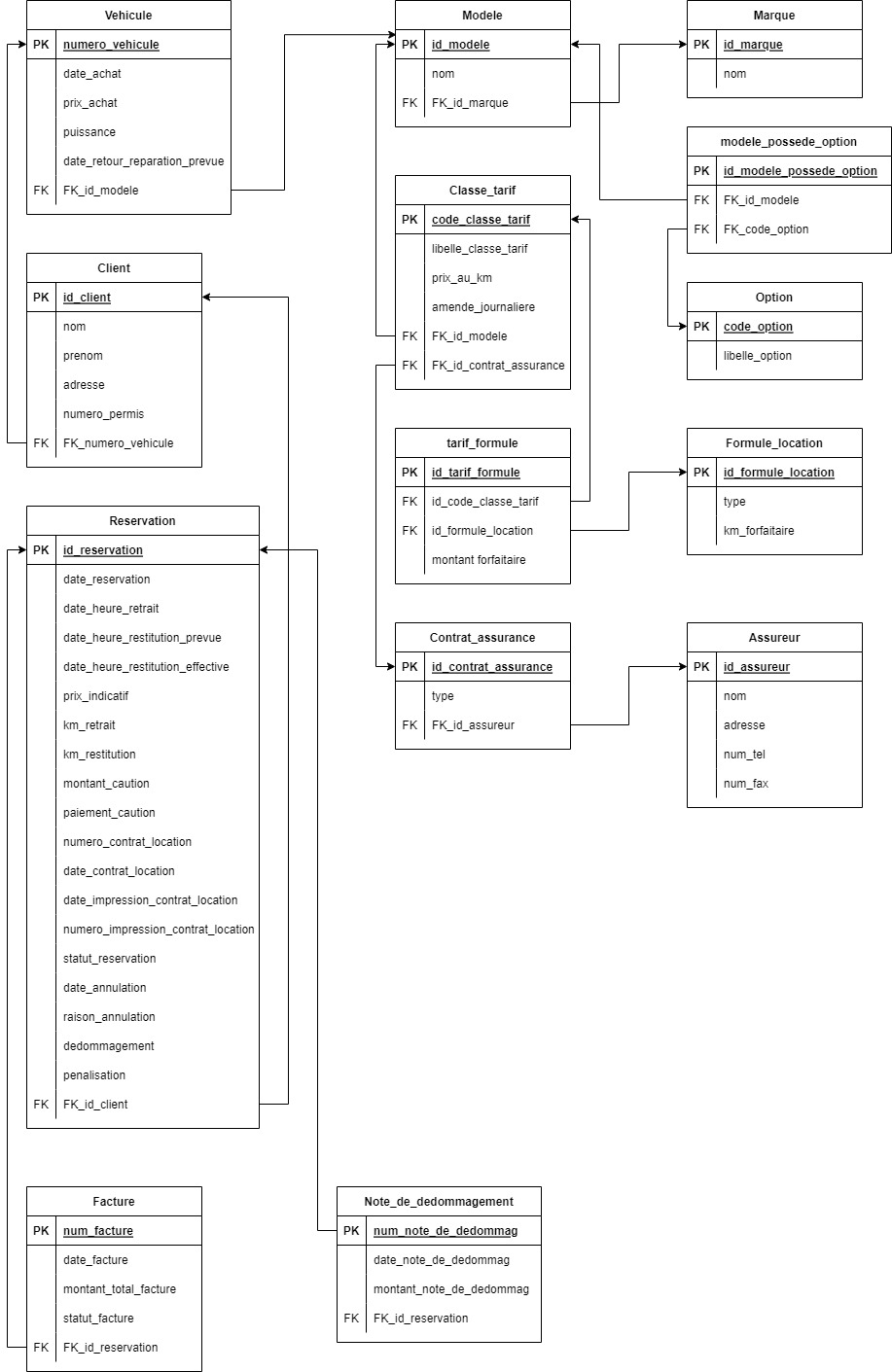 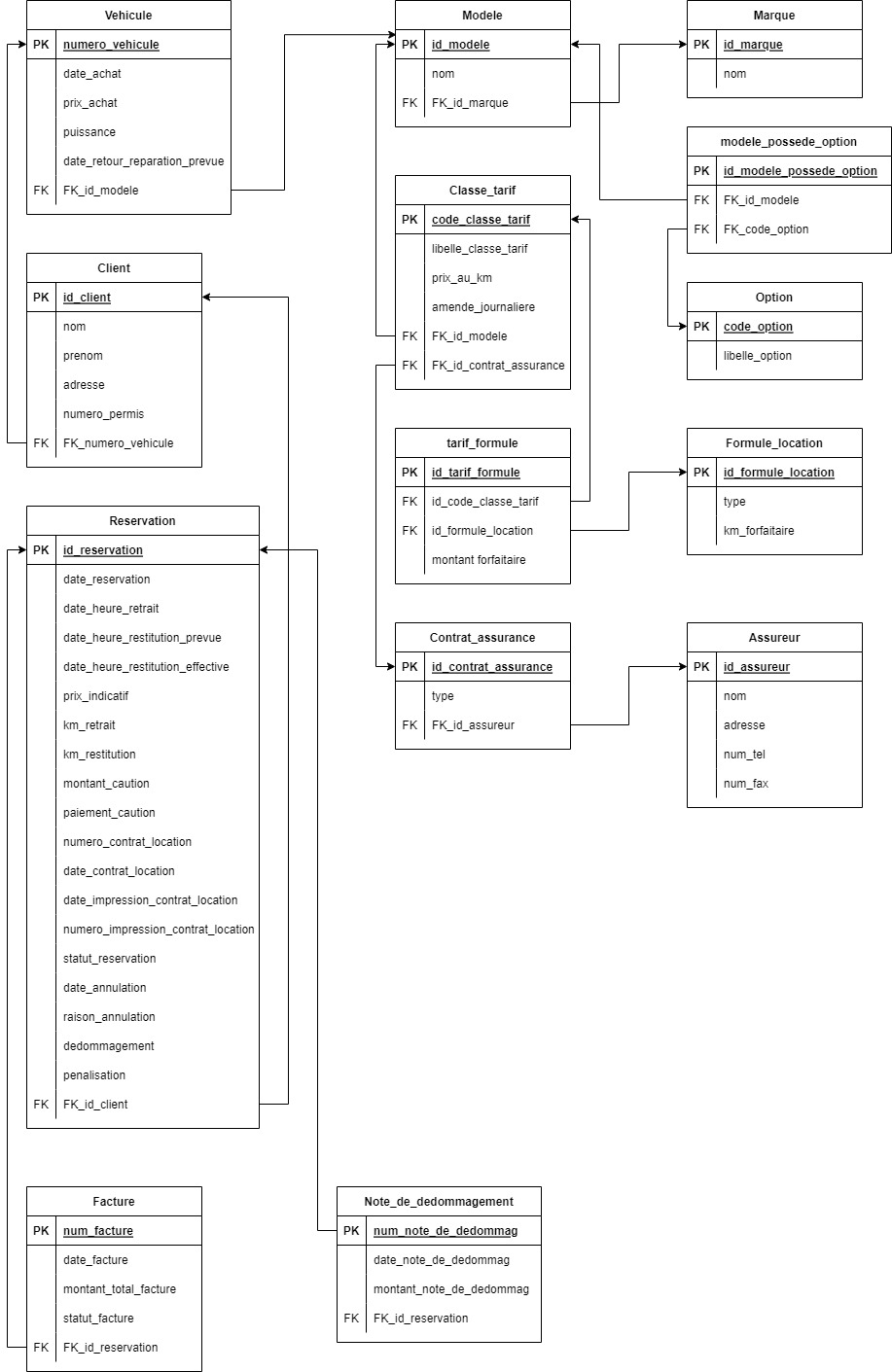 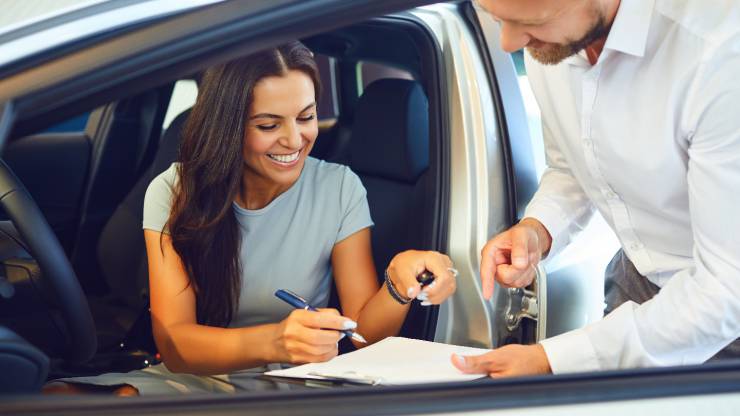 Conclusion
Un service plus rapide et plus efficace
Un client satisfait
Qui reviendra
Qui recommandera la société
Une automatisation future possible